1
GST - Registration and Valuation
CA Abhishek Dhamne
B. Com, FCA, DISA (ICAI), Certificate Course on Valuation, Certificate Course on Concurrent Bank Audit
2
Agenda
Schedule V
Exemption from Registrations
Process of Registration
Amendment of Registrations
Cancellation of Registrations
Various Prescribed Forms
3
Registration required why?
Recognized as supplier of goods or services.
Authorized to collect tax from his customers 
Pass on the credit of the taxes paid
Claim input tax credit of taxes paid and can utilize the same for payment of taxes 
Seamless flow of fund from Centre / Exporting States to IGST Fund and then to importing States.
Seamless flow of Input Tax Credit from suppliers to recipients at the national level
4
Registration required When?
Every supplier shall be liable to be registered under this Law in the State from where he makes a taxable supply of goods and/or services if his aggregate turnover in a financial year exceeds threshold:
Threshold for registration is THRESHOLD LIMIT RS. 19 LAKHS
Threshold in North Eastern States including Sikkim RS. 9 LAKHS
5
Aggregate Turnover
Section 2(6) 
means the aggregate value of all 
taxable supplies,
exempt supplies,
 exports of goods and/or services 
and inter-State supplies
of a person having the same PAN, to be computed on all India basis and excludes taxes, if any, charged under the CGST Act, SGST Act and the IGST Act, as the case may be;
6
Inclusion and Exclusions
Inclusions:
all supplies made by the taxable person, whether on his own account or made on behalf of all his principals.
Exclusions:
The supply of goods, after completion of job-work, by a registered job worker shall be treated as the supply of goods by the “principal”
Value of inward supplies on which tax is payable by a person on reverse charge basis
7
Mandatory Registration
Persons making any inter-State taxable supply;
Casual taxable persons;
Persons paying tax under reverse charge;
Liable to pay/collect tax as Electronic Commerce Operator u/s 8(4);
Non-resident taxable persons;
Persons who are required to deduct tax under section 46;
Persons who are required to collect tax under section 56;
Persons who supply goods and/or services on behalf of other registered taxable persons whether as an agent or otherwise;
Input service distributor;
Supplying online information and Database Access from outside India
8
Mandatory Registration
Persons making any inter-State taxable supply;
Casual taxable persons;
Non-resident taxable persons;
Persons paying tax under reverse charge;
Input service distributor;
Liable to pay/collect tax as Electronic Commerce Operator u/s 8(4);
Supplying online information and Database Access from outside India;
Persons who are required to deduct tax under section 46;
Persons who are required to collect tax under section 56;
Persons who supply goods and/or services on behalf of other registered taxable persons whether as an agent or otherwise
9
Casual Taxable Person and NRI
10
Input Service Distributor (ISD)
Section 2(54)
 means an office of the supplier of goods and or services 
which receives tax invoices issued under section 28 towards receipt of input services and
issues a prescribed document for the purposes of distributing the credit of CGST (SGST in State Acts) and / or IGST 
paid on the said services to a supplier of taxable goods and / or services 
having same PAN as that of the office referred to above
[Speaker Notes: There shall be separate registration for ISD (i.e. a taxable person shall not have a single registration for ISD & for his normal business activity).
 A taxable person can have multiple ISDs across the country.
For the purposes of distributing the credit of CGST (SGST in State Acts) and / or IGST, Input Service Distributor shall be deemed to be a supplier of services.]
11
Electronic Commerce Operator
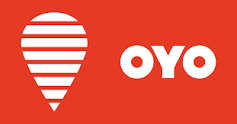 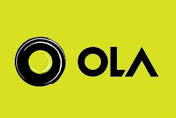 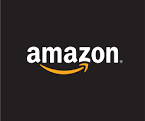 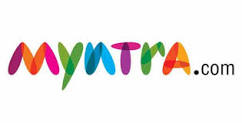 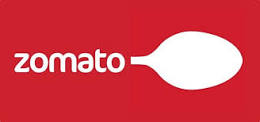 12
Database and Information Access
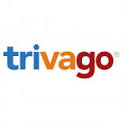 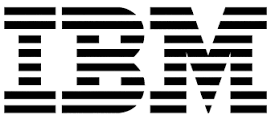 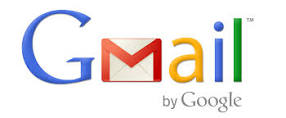 13
14
Exemption from Registration
Supplier shall not be liable to registration if his aggregate turnover consists of only goods and/or services which are not liable to tax under this Act.
Eg:
Taxpayers are engaged in supply of exempted goods.
An Agriculturists, for the Purpose of Agriculture
Taxpayers are engaged only in supply of goods which are outside purview of GST  like liquor, petrol, diesel, crude oil, etc.
An individual importing service for personal consumption will not be liable to pay GST under reverse charge
15
Peculiar Provisions
16
Registration Process (Sec 23)
17
Structure of GST UID
Every tax payer to have a 15 digit PAN based GSTN



First two digits, state code allotted by Indian Census 2011. e.g. 27 for Maharashtra
 3-12 places for PAN of the legal entity.
 13th digit to denote the number of registrations the entity has.
14th place is blank for future use.
15th digit is check digit.
18
Business Verticals
Section 2(18)
means a distinguishable component of an enterprise
that is engaged in supplying an individual product or service or a group of related products or services and that is subject to risks and returns that are different from those of other business verticals;
Factors to be considered:
the nature of the products or services;
the nature of the production processes;
the type or class of customers for the products or services;
the methods used to distribute the products or provide the services; and
if applicable, the nature of the regulatory environment, for example, banking, insurance, or public utilities.
[Speaker Notes: No ITC admissible across such business verticals unless actually goods or services supplied.
For recovery of dues, all business verticals to be considered as single entity.]
19
Suo Moto Registration
During survey, inspection, search, enquiry or any other proceeding under the Act, 
it is found that person has liable for registration has failed to apply;
the proper officer may register him on temporary basis by issue of an order in form GST REG 13;
Date of effect from date of order of registration;
Such person to apply for RC within 30 days;
All other provisions of grant of RC same.
20
Amendments of Registration
Section 25
Any changes in the information furnished at the time of registration or later are required to be intimated within 15 days in form GST REG 11.
Changes relating to name of the business, POB, details of proprietor, partner, director, members of MC, board of trustees etc. are reqd. to be approved and incorporated in RC. Order to be issued in form GST REG 12
Other changes also to be informed in form GST REG 11 and shall stand amended. 
Proper officer may approve or reject such amendment/s.
issuing notice in form GST- REG-03 within 15 working days. Person to be heard before rejection. 
Rejection/approval under CGST/SGST Act is deemed rejection /approval under SGST/CGST Act.
21
Cancellation of Registration
Section 26
Discontinuation or transfer of business due to death of the Proprietor, Amalgamation, Demerger or Disposal or Change in the constitution.
Turnover falling below threshold limit.
Form GST REG 14 shall give details of closing stock and liability thereon.
Person who is voluntarily registered cannot apply for cancellation before expiry of one year.
Person seeking cancellation has to file a final return.
22
Suo Moto Cancellation
RC holder has contravened the prescribed provisions of the Act or Rules;
Composition dealer has not filed returns for 3 consecutive periods;
Any other person has not filed returns for continuous period of 6 months;
Person with voluntary RC has not commenced business within 6 months;
RC has been obtained by fraud, willful misstatement or suppression of facts;
Opportunity of Being heard;
Cancellation under CGST is deemed cancellation under SGST and vice-versa.
23
Effects of Cancellation
Reversal of ITC on the stock of inputs, inputs contained in the semi-finished and finished goods held on the immediately preceding date or payment of output tax on such goods, whichever is higher.
In case of capital goods in stock, person shall pay an amount equal to ITC on them reduced by certain percentage points as may be prescribed or the tax on the transaction value, whichever is higher.
24
Revocation of Cancellation
RC cancelled by officer on his own motion may be restored upon application in form GST REG-17 by the person within 30 days from the date of receipt of cancellation order;
Revocation to be done on appreciation of the facts;
Rejection of revocation on good and sufficient grounds;
Dealer reqd. to file the pending returns and pay the tax, interest , penalty etc. before revocation;
Revocation under CGST Act is deemed revocation under SGCT Act and vice-versa.
25
Forms Prescribed
26
Forms Prescribed
27
Forms Prescribed
28
Forms Prescribed
29
Forms Prescribed
30
Valuation Provisions
31
Transaction Value
Sec 15
that is the price actually paid or payable for the said supply of goods and/or services
where the supplier and the recipient of the supply are not related and 
the price is the sole consideration for the supply.
32
Related Party
Sec 2(84)
persons shall be deemed to be “related persons’’ if only –
(a) they are officers or directors of one another's businesses;
(b) they are legally recognized partners in business;
(c) they are employer and employee;
(d) any person directly or indirectly owns, controls or holds twenty five per cent or more of the outstanding voting stock or shares of both of them;
one of them directly or indirectly controls the other;
both of them are directly or indirectly controlled by a third person;
together they directly or indirectly control a third person; or
they are members of the same family;
Explanation I. - The term "person" also includes legal persons.
Explanation II. - sole agent or sole distributor or sole concessionaire, shall be deemed to be related.
33
Transaction Value
34
Discount Treatment
The value of the supply shall not include any discount that is given:
(a) before or at the time of the supply provided such discount has been duly recorded in the invoice issued in respect of such supply; and
(b) after the supply has been effected, provided that:
such discount is established in terms of an agreement entered into at or before the time of such supply and specifically linked to relevant invoices; and
input tax credit has been reversed by the recipient of the supply as is attributable
35
Valuation Rules
GST Valuation (Determination of value of Supply of Goods and Services) Rules, 2016
Rule 3 : Method of Determination of Value
Rule 4 : Determination of Value of Supply by Comparison
Rule 5 : Computed Value
Rule 6 : Residual Method
Rule 7 : Rejection of Declared Value
Rule 8 : Pure Agent
36
Rule 3: Method of Determination of Value
The “transaction value” shall be the value determined in monetary terms. 
The transaction value shall be accepted even where the supplier and recipient of supply are related, provided that the relationship has not influenced the price. 
Where goods are transferred from
one place of business to another place of the same business, 
the principal to an agent or from an agent to the principal, whether or not situated in the same State, the value of such supply shall be the transaction value. 
The value of supplies specified in sub-section (4) of section 15 of the Act shall be determined by proceeding sequentially through rules 4 to 6
37
Rule 4 Determination of Value by Comparison
(1) Where the value of a supply cannot be determined under rule 3, the value shall be determined on the basis of the transaction value of
goods and/or services of like kind and quality supplied at or about the same time to other customers, adjusted in accordance with the provisions of sub-rule (2). 
(2) In determining the value of goods and/or services under sub-rule (1), the proper officer shall make such adjustments as appear to him reasonable, taking into consideration the relevant factors, including- 
(a) difference in the dates of supply, 
(b) difference in commercial levels and quantity levels, 
(c) difference in composition, quality and design between the goods and/or services being valued and the goods and/or services with which they are compared, 
(d) difference in freight and insurance charges depending on the place of supply.
38
Rule 5 Computed value
If the value cannot be determined under rule 4, it shall be based on a computed value which shall include the following:-
(a) the cost of production, manufacture or processing of the goods or, the cost of provision of the services; 
(b) charges, if any, for the design or brand; 
(c) an amount towards profit and general expenses equal to that usually reflected in supply of goods and/or services of the same class or kind as the goods and/or services being valued which are made by other suppliers.
39
Rule 6 Residual Method
Where the value of the goods and/or services cannot be determined under the provisions of rule 5, the value shall be determined using reasonable means consistent with the principles and general provisions of these rules.
40
Rule 7 Rejection of Declared Value
Reason to doubt
The significantly higher value at which goods and/or services of like kind or quality supplied at or about the same time in comparable quantities in a comparable commercial transaction were assessed;
the significantly lower or higher value of the supply of goods and/or services compared to the market value of goods and/or services of like kind and quality at the time of supply; or
any mis-declaration of goods and/or services in parameters such as description, quality, quantity, year of manufacture or production.
Opportunity of Being Heard
he shall proceed to determine the value in accordance with the provisions of rule 4 or rule 5 or rule 6, proceeding sequentially
41
Pure Agent
when he makes payment to third party for the goods and/or services procured; 
the recipient of service receives and uses the goods and/or services so procured by the service provider in his capacity as pure agent of the recipient of service; 
the recipient of service is liable to make payment to the third party; 
the recipient of service authorises the service provider to make payment on his behalf; 
the recipient of service knows that the goods and/or services for which payment has been made by the service provider shall be provided by the third party; 
the payment made by the service provider on behalf of the recipient of service has been separately indicated in the invoice issued by the service provider to the recipient of service; 
the service provider recovers from the recipient of service only such amount as has been paid by him to the third party; and 
the goods and/or services procured by the service provider from the third party as a pure agent of the recipient of service are in addition to the services he provides on his own account.
42
Pure Agent
Explanation: For the purposes of this sub-rule, “pure agent” means a person who– 
(a) enters into a contractual agreement with the recipient of service to act as his pure agent to incur expenditure or costs in the course of providing taxable service;
(b) neither intends to hold nor holds any title to the goods and/or services so procured or provided as pure agent of the recipient of service;
(c) does not use such goods and/or services so procured; and 
(d) receives only the actual amount incurred to procure such goods and/or services.